Assistive Technology: Enhancing greater independence, participation, and access in environments with remote supports.
Shawn Henry, Executive Director, OCALI
Jan Rogers, AT&AEM Center Program Director
1
[Speaker Notes: Jan Start 1-10]
https://www.ocali.org/project/document_archive
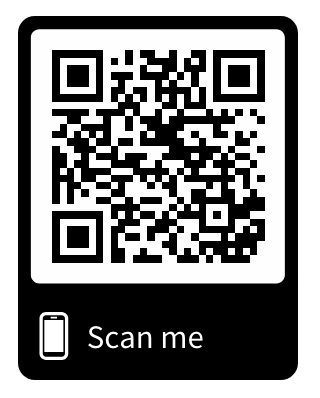 TechnologyFirst_OCALI_Aug2018
2
[Speaker Notes: Accessible PPT]
Federal Definition of AT Device and Services
AT Device - "any item, piece of equipment, or product system, whether acquired commercially off the shelf, modified, or customized, that is used to increase, maintain, or improve functional capabilities of individuals with disabilities.
AT Service-“any service that directly assists an individual with a disability in selection, acquisition or use of an assistive technology device.”
Technology Related Assistance to Individuals with Disabilities Act of 1988 (Tech Act)
3
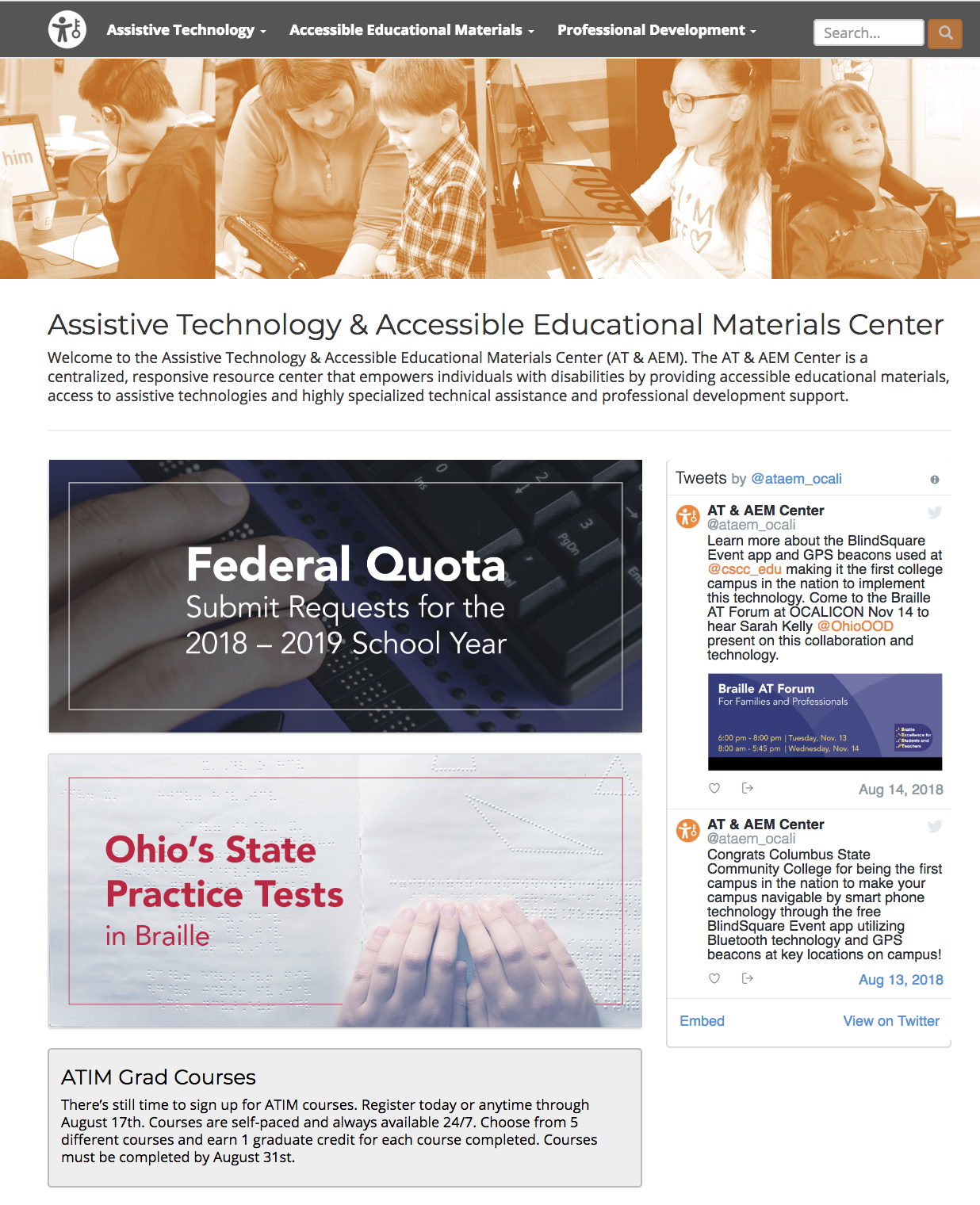 AT & AEM Center Website
https://ataem.org
4
AT Assessment
https://ataem.org/at-assessment
5
SETT Framework
HAAT
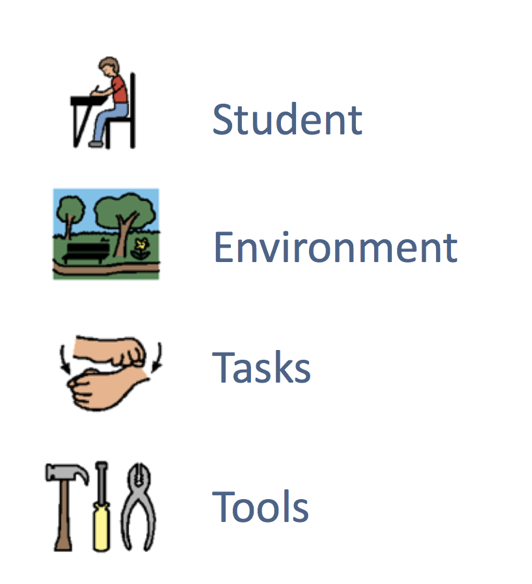 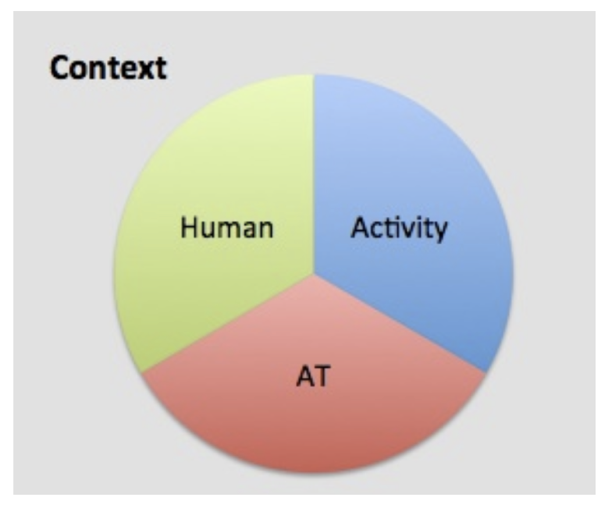 www.joyzabala.com
Cook & Hussey
6
[Speaker Notes: Add to the assessment area]
AT Assessment
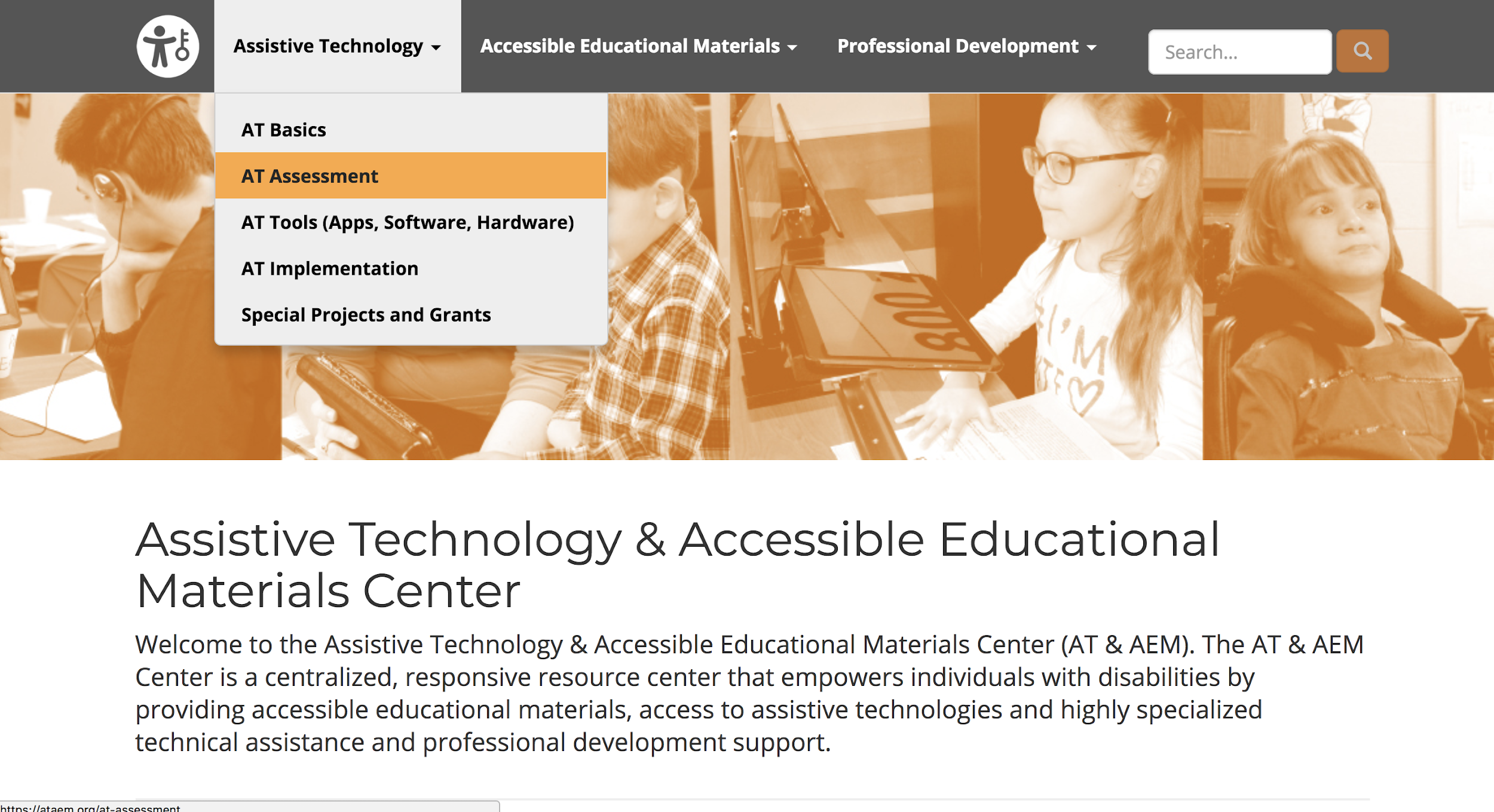 https://ataem.org/at-assessment
7
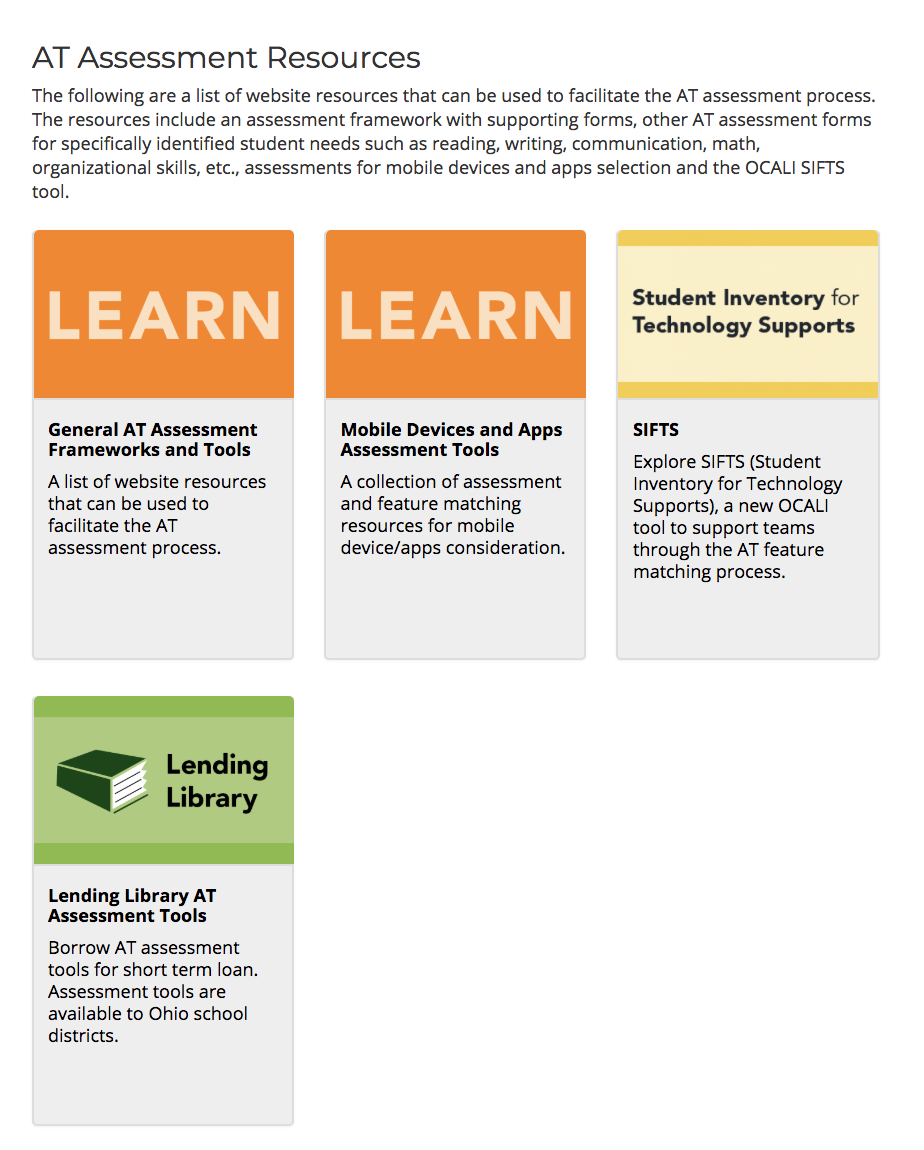 AT Assessment - AT Assessment Resources
https://ataem.org/at-assessment
8
AT Assessment - Frameworks and Tools
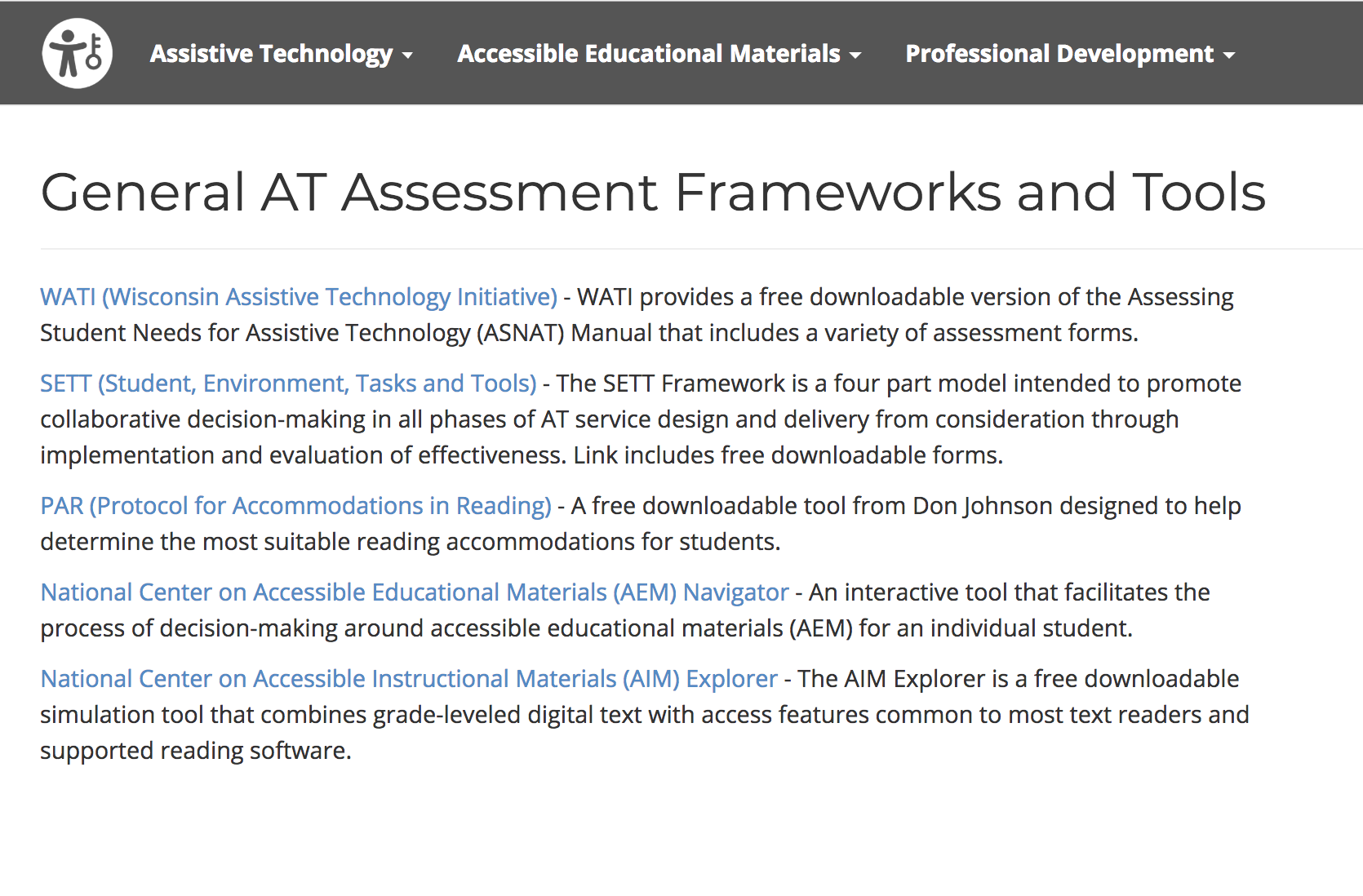 https://ataem.org/general-at-assessment-frameworks-and-tools
9
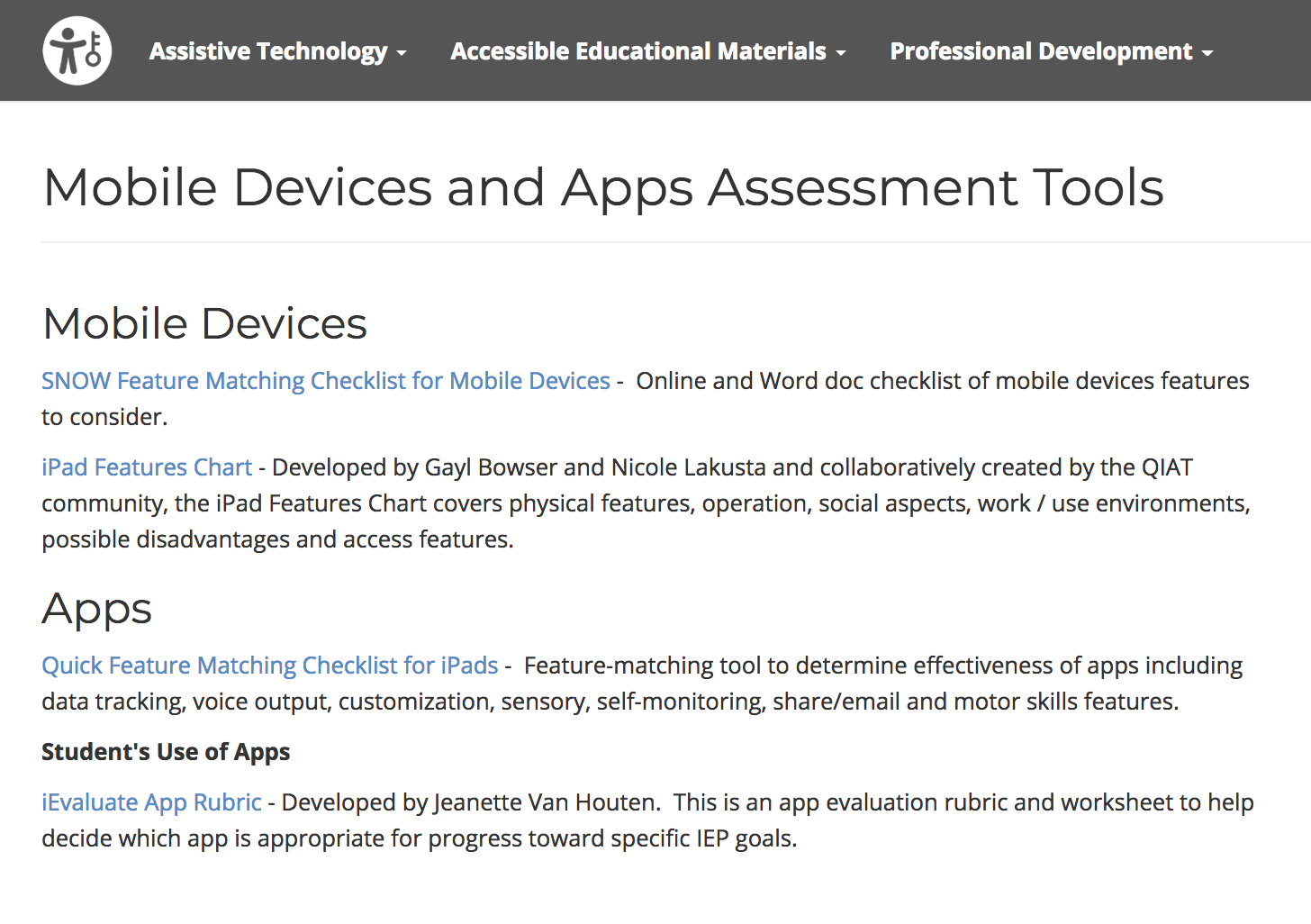 AT Assessment - Mobile Device and Apps Assessment Tools
https://ataem.org/at-assessment
10
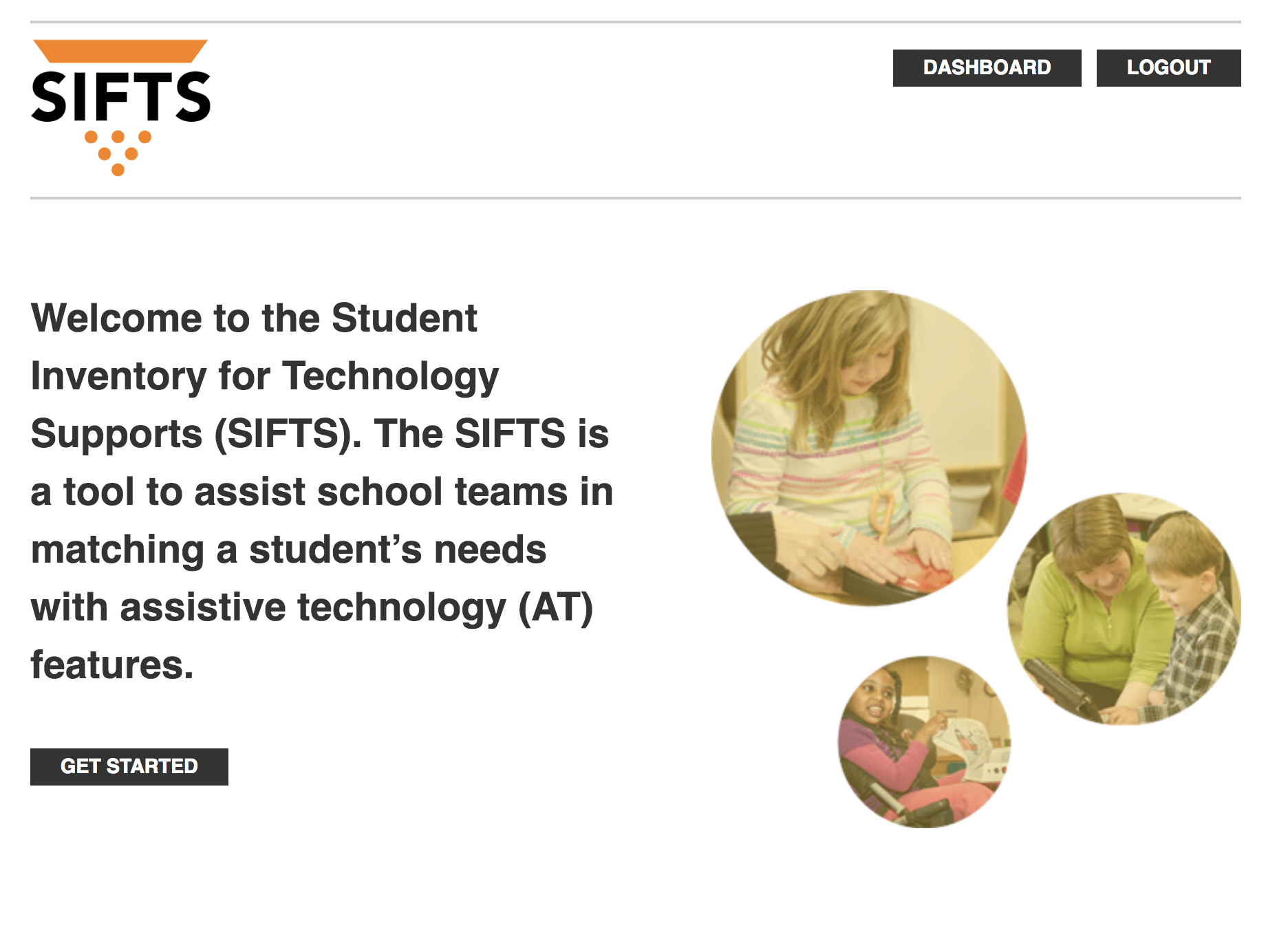 Student Inventory for Technology Supports SIFTS
www.atfeaturematching.org
11
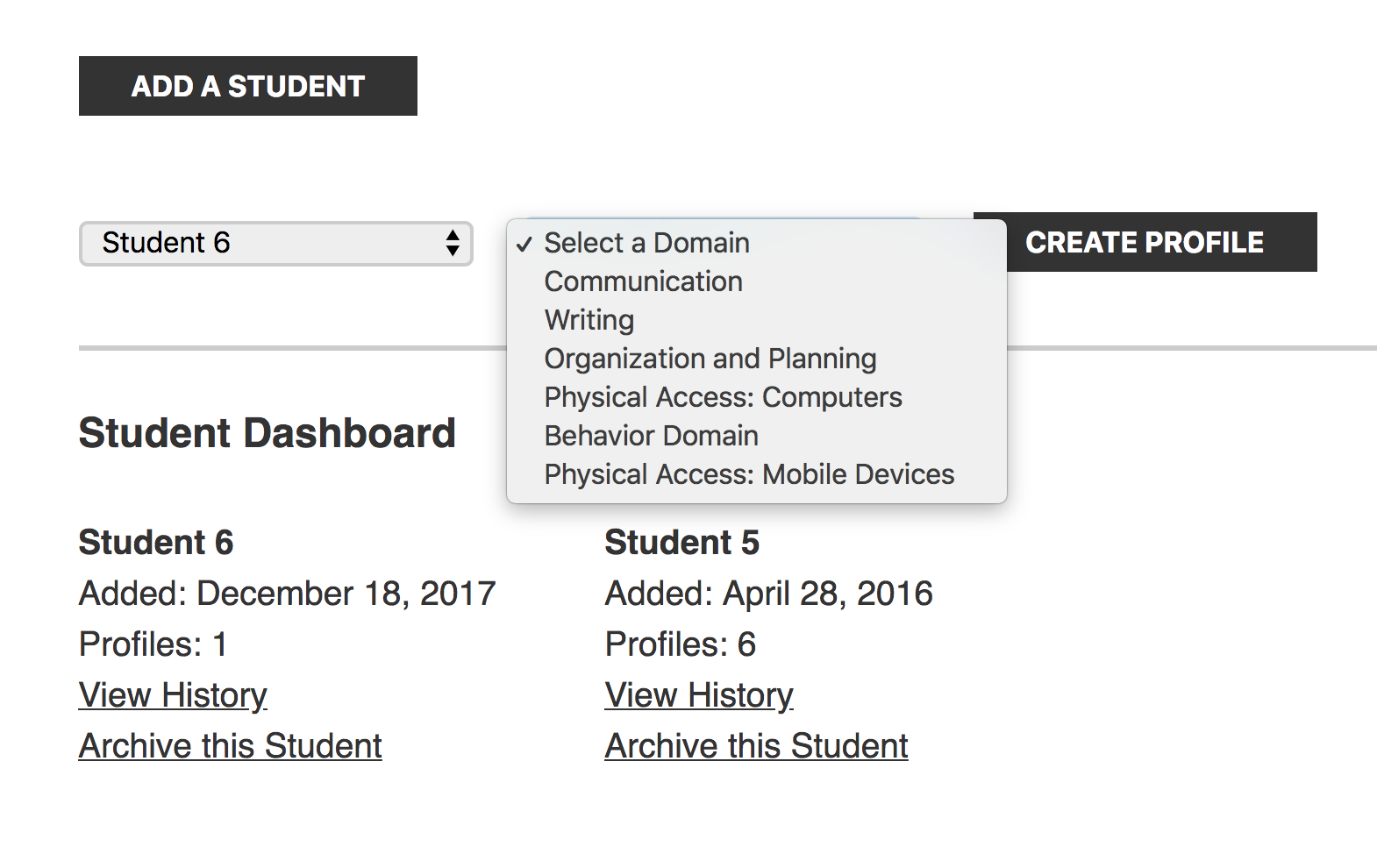 SIFTS  Student Dashboard
www.atfeaturematching.org
12
[Speaker Notes: Emphasis that it can be used for anyone (lifespan)]
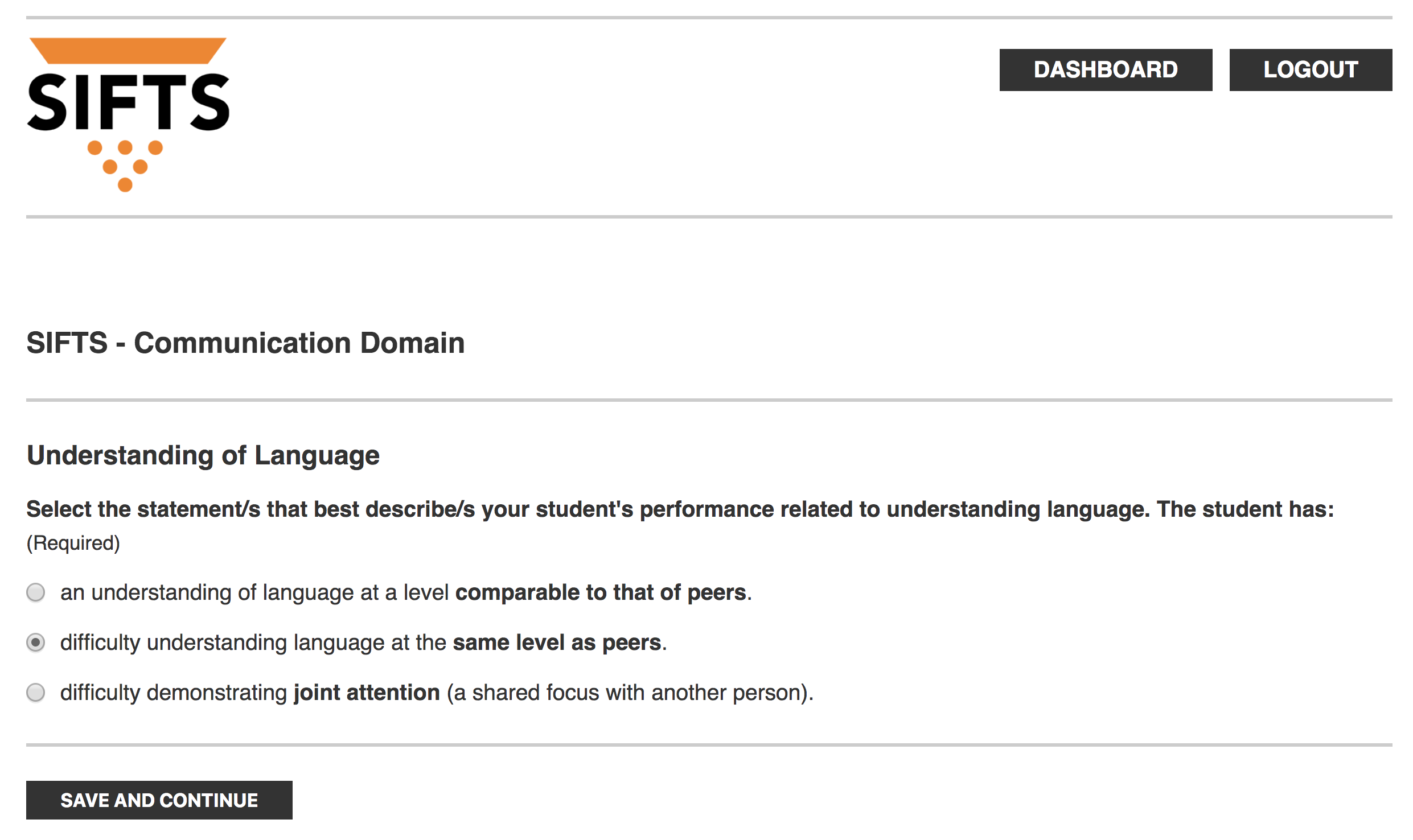 SIFTS
Survey Questions
www.atfeaturematching.org
13
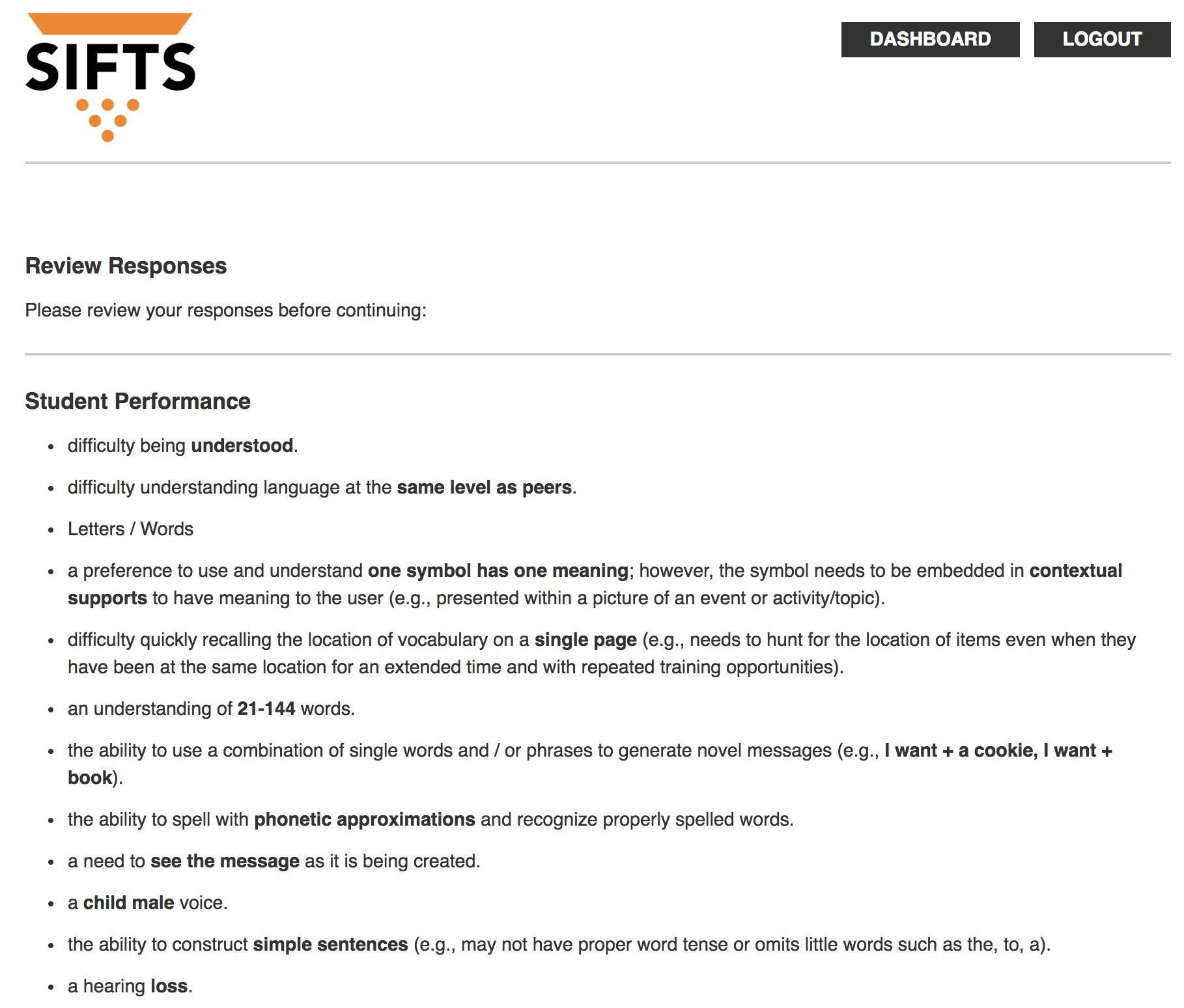 SIFTS
Student Performance
www.atfeaturematching.org
14
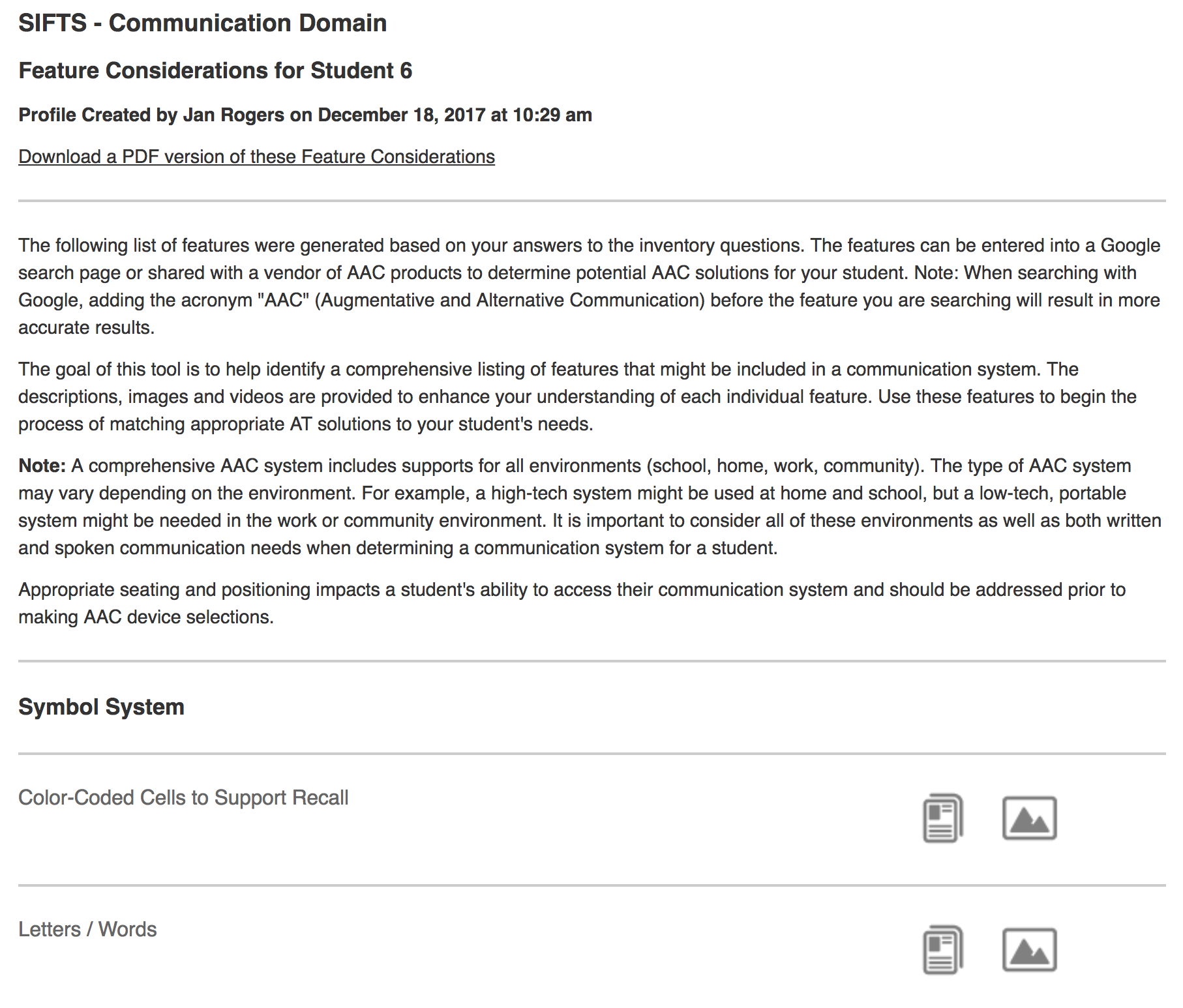 SIFTS
Feature Considerations
www.atfeaturematching.org
15
SIFTS
Features with
text descriptions, pictures, and video
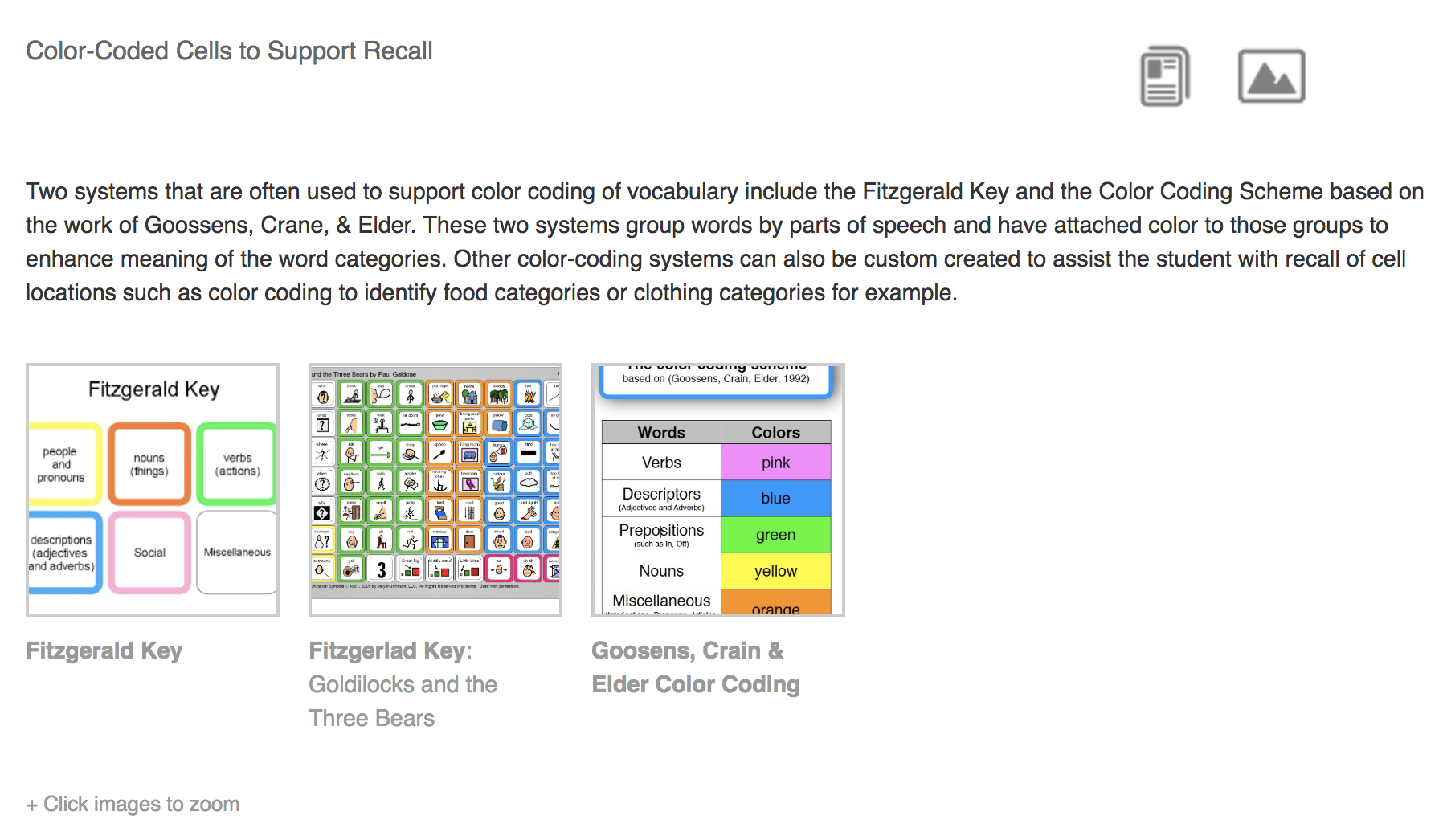 www.atfeaturematching.org
16
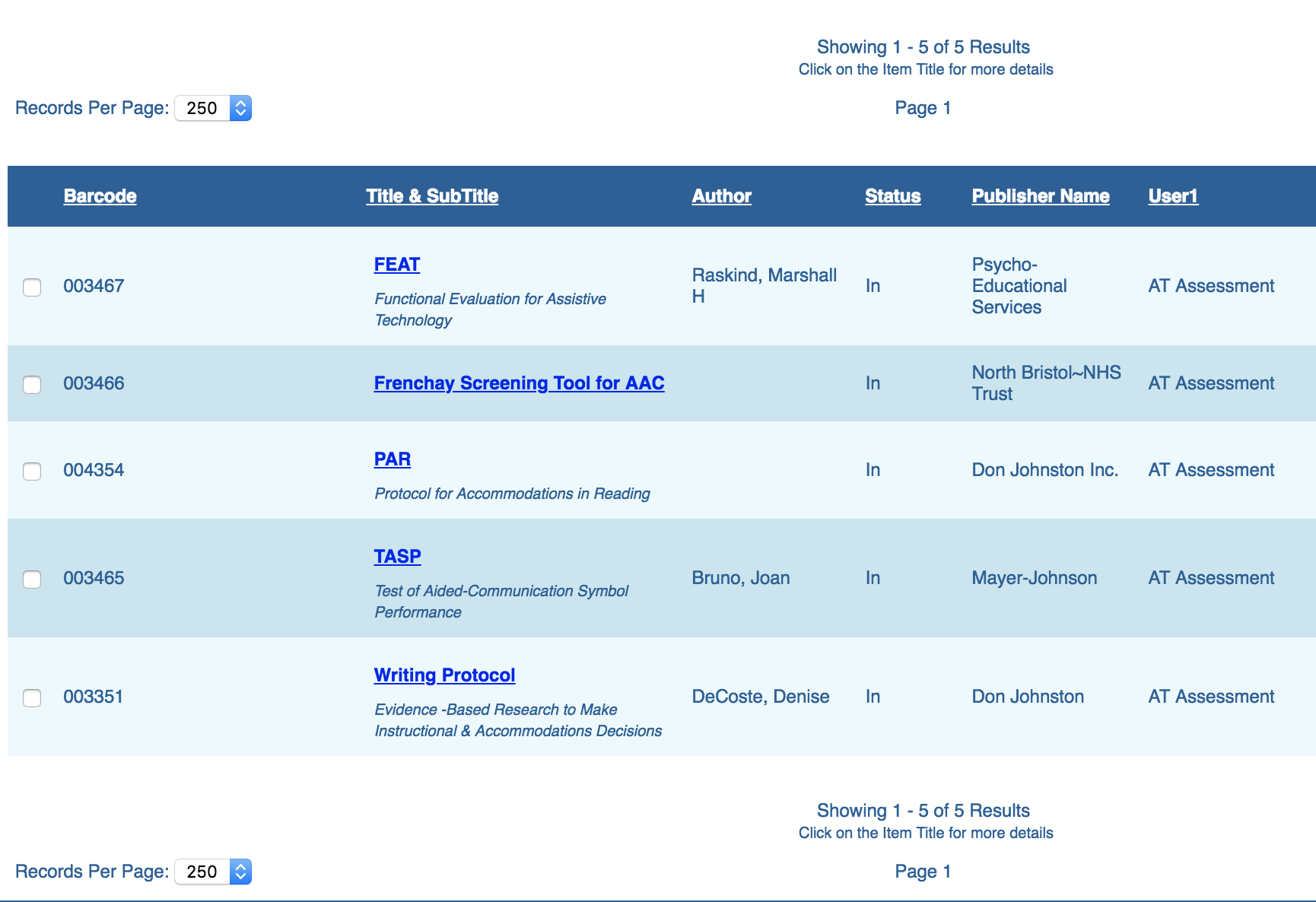 OCALI Lending Library - Assessment Tools
https://ataem.org/at-assessment
17
AT Tools
https://ataem.org/at-tools
18
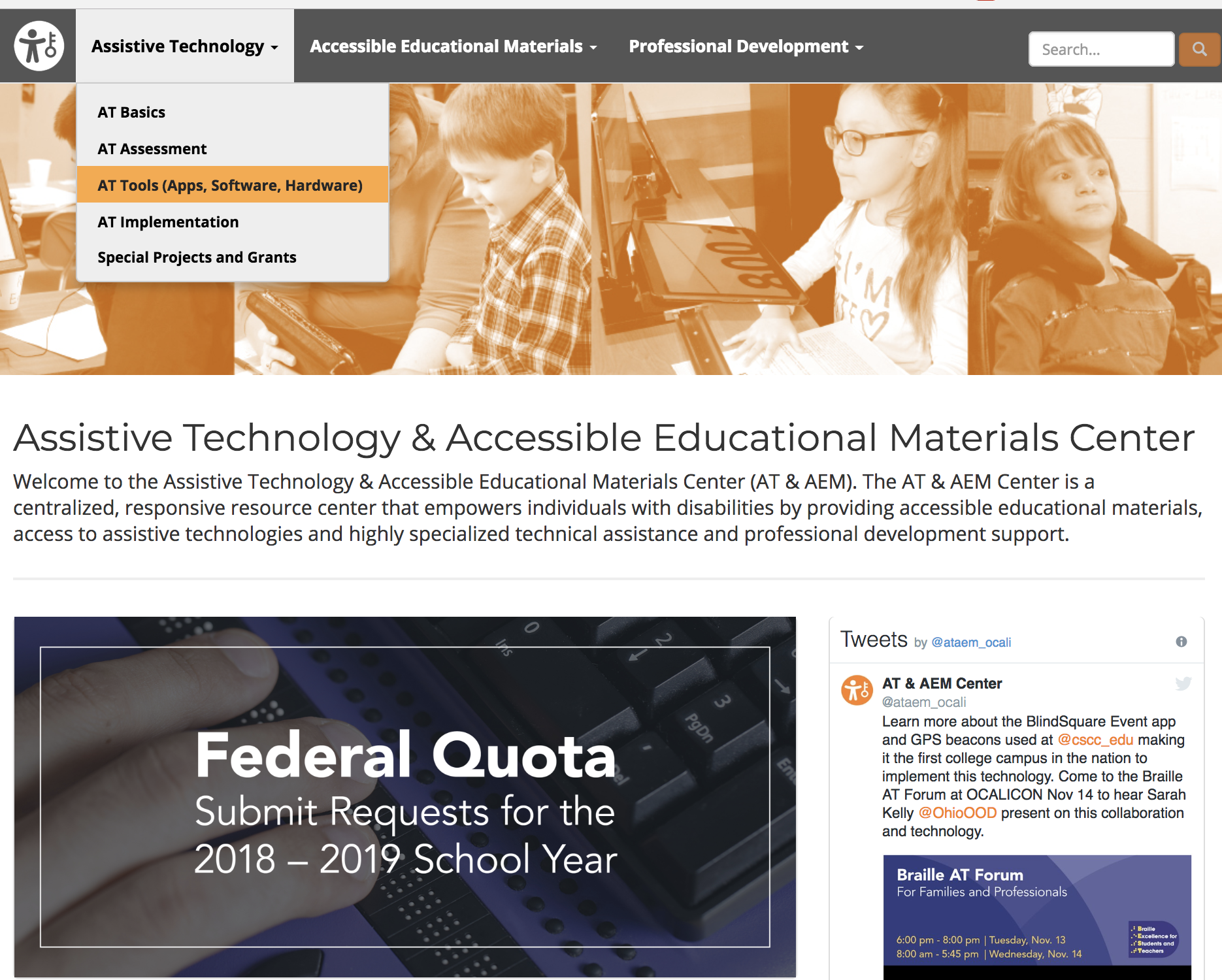 AT Tools
https://ataem.org/at-tools
19
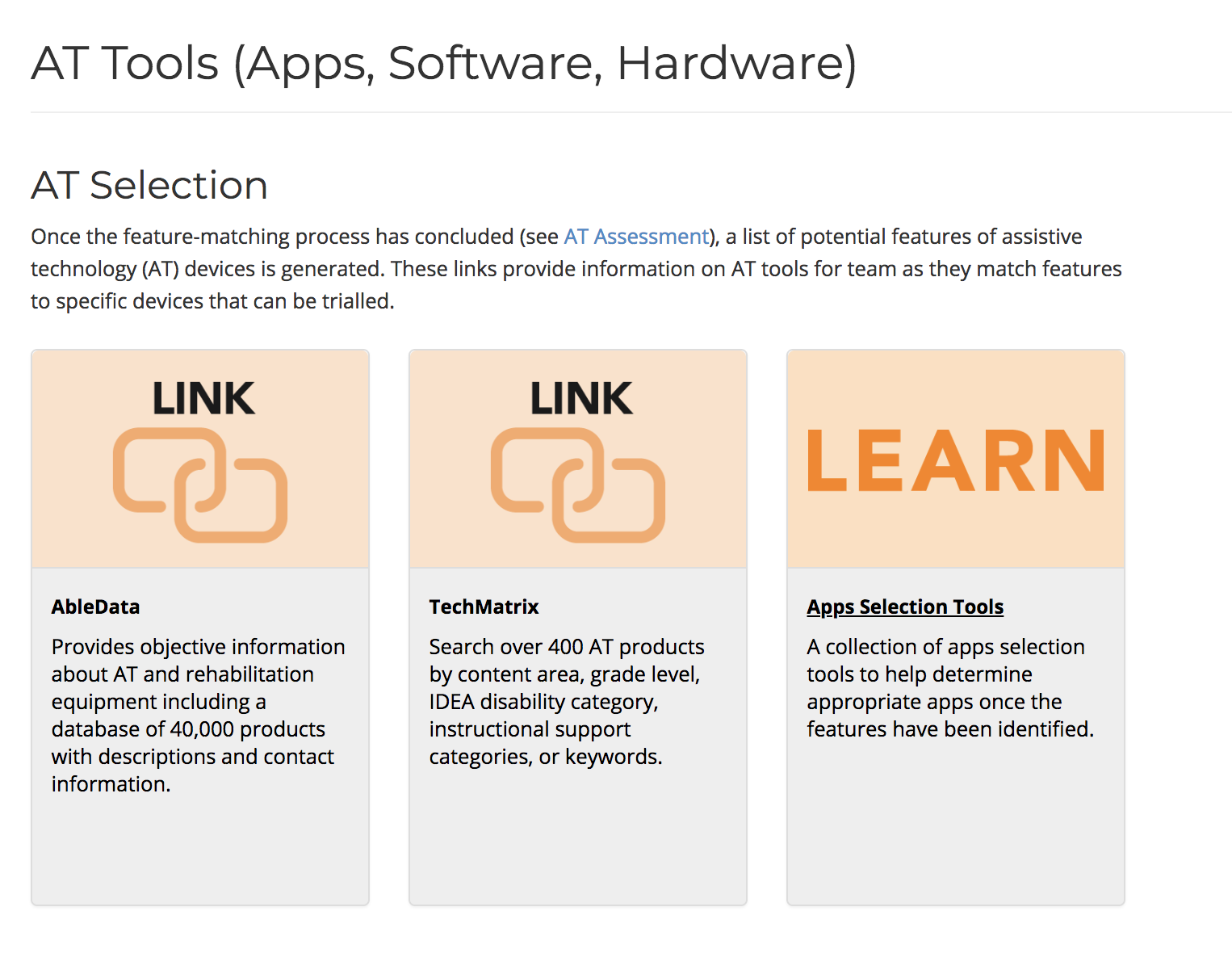 AT Selection
https://ataem.org/at-tools
20
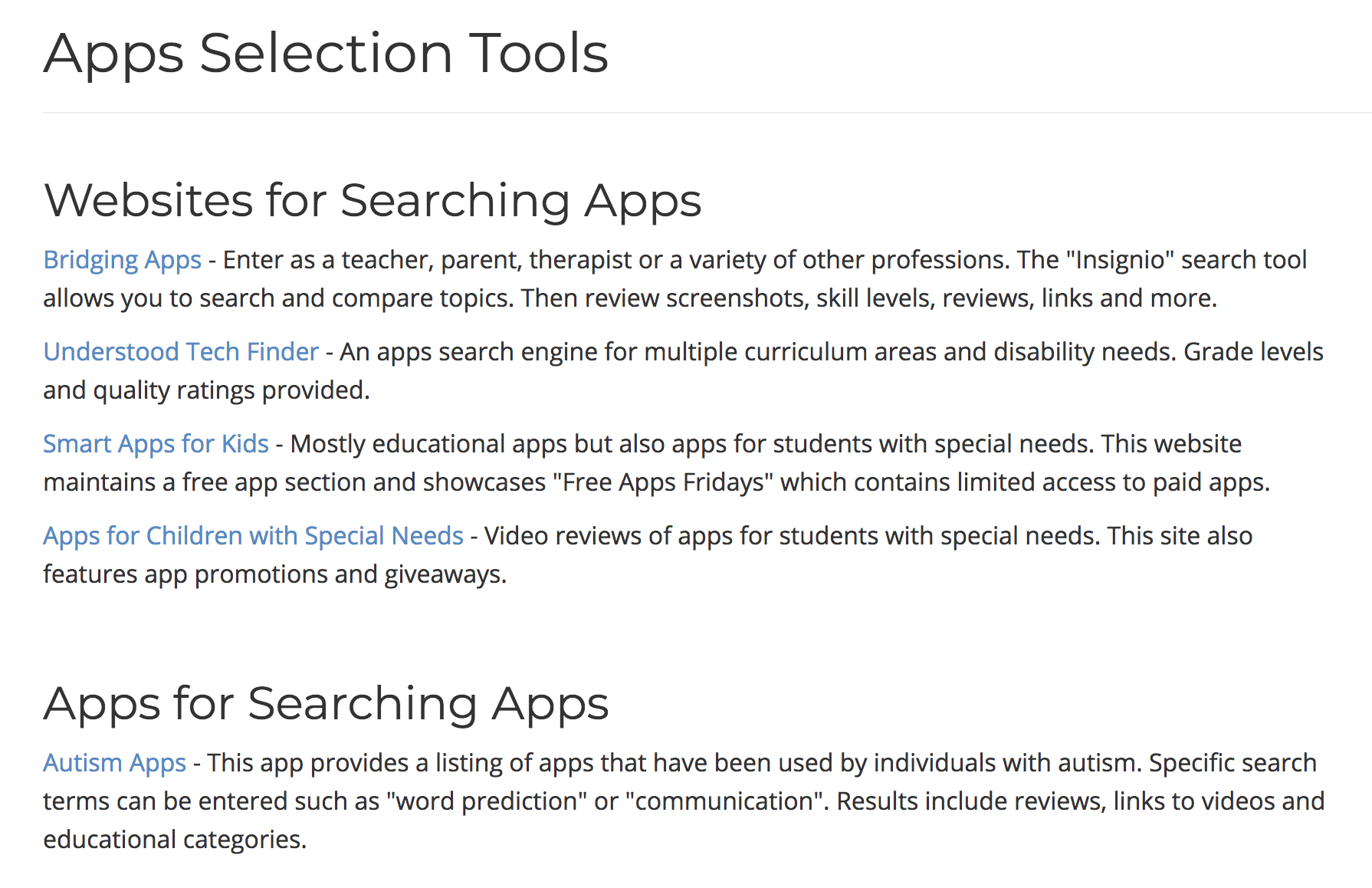 App Selection Tools
https://ataem.org/at-tools
21
[Speaker Notes: Bring a couple of kits (organization, switch access of iPad)]
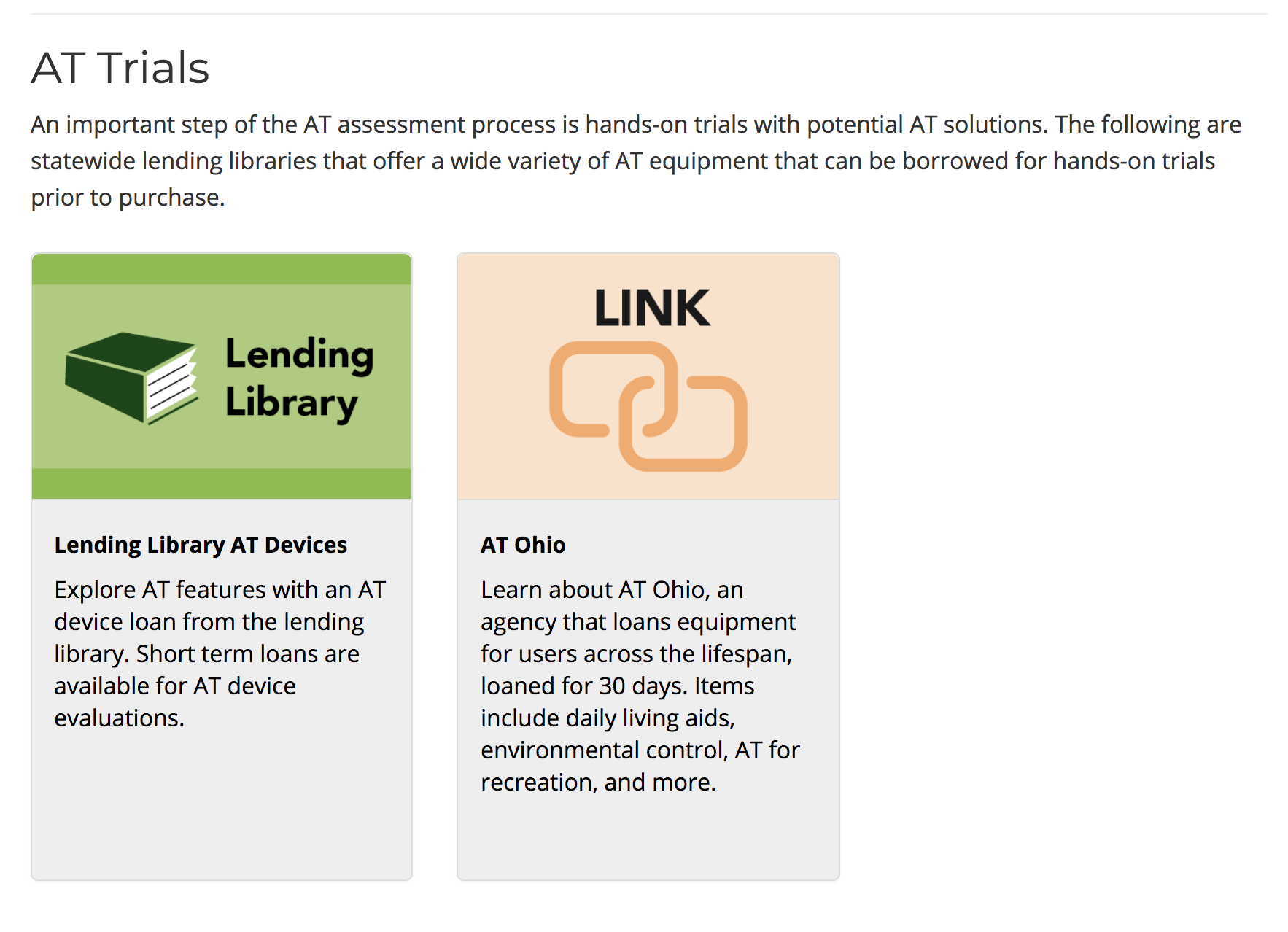 AT Trials
https://ataem.org/at-tools
22
[Speaker Notes: 133 items, 
33  kits with a focus on specific areas of support (organization, reading, writing, math, low vision, blind, communication iPads, hearing, positioning, sensory, etc)]
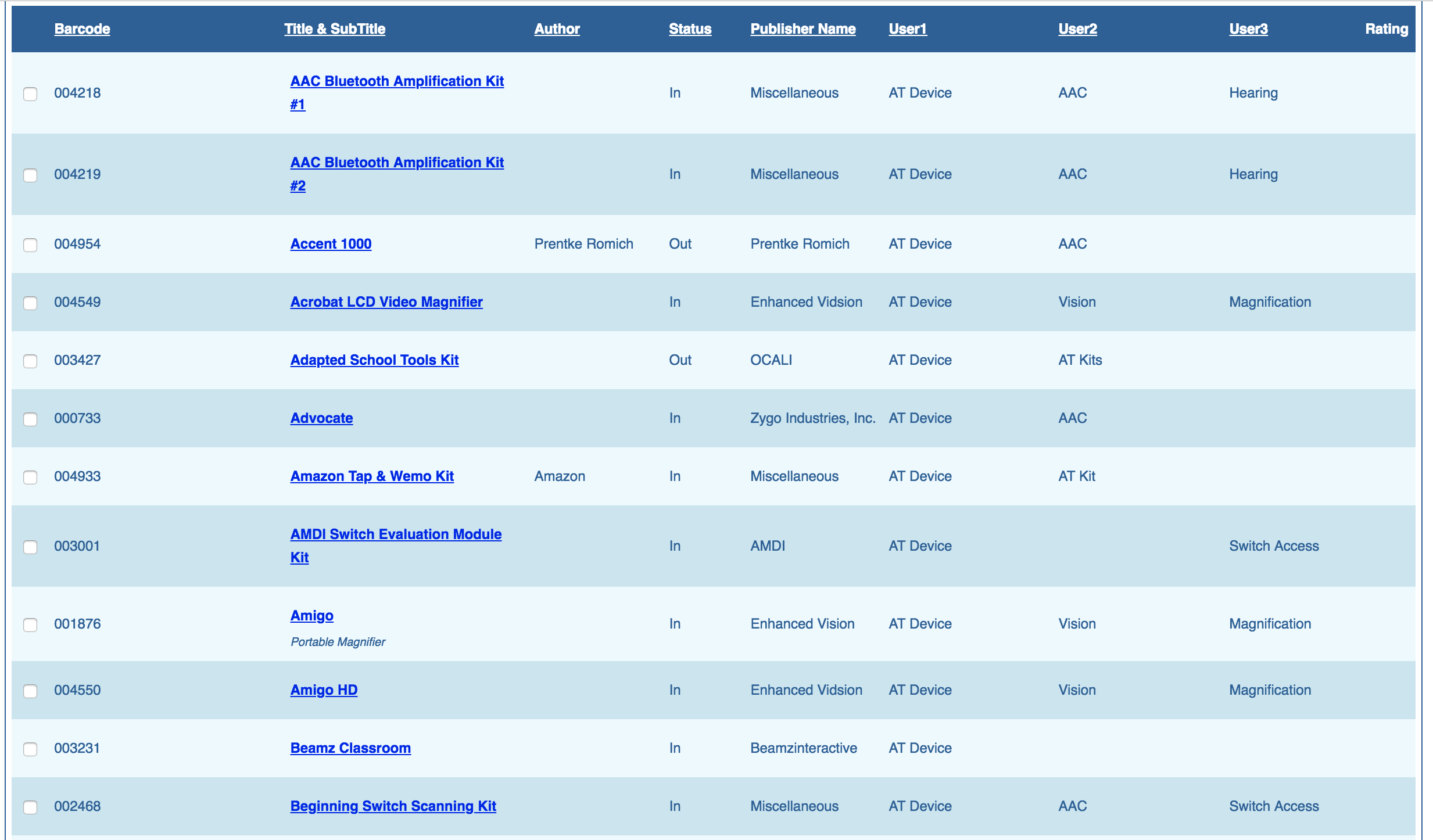 AT Trials
https://ataem
.org/at-tools
23
AT Professional Development
https://ataem.org/at-assessment
24
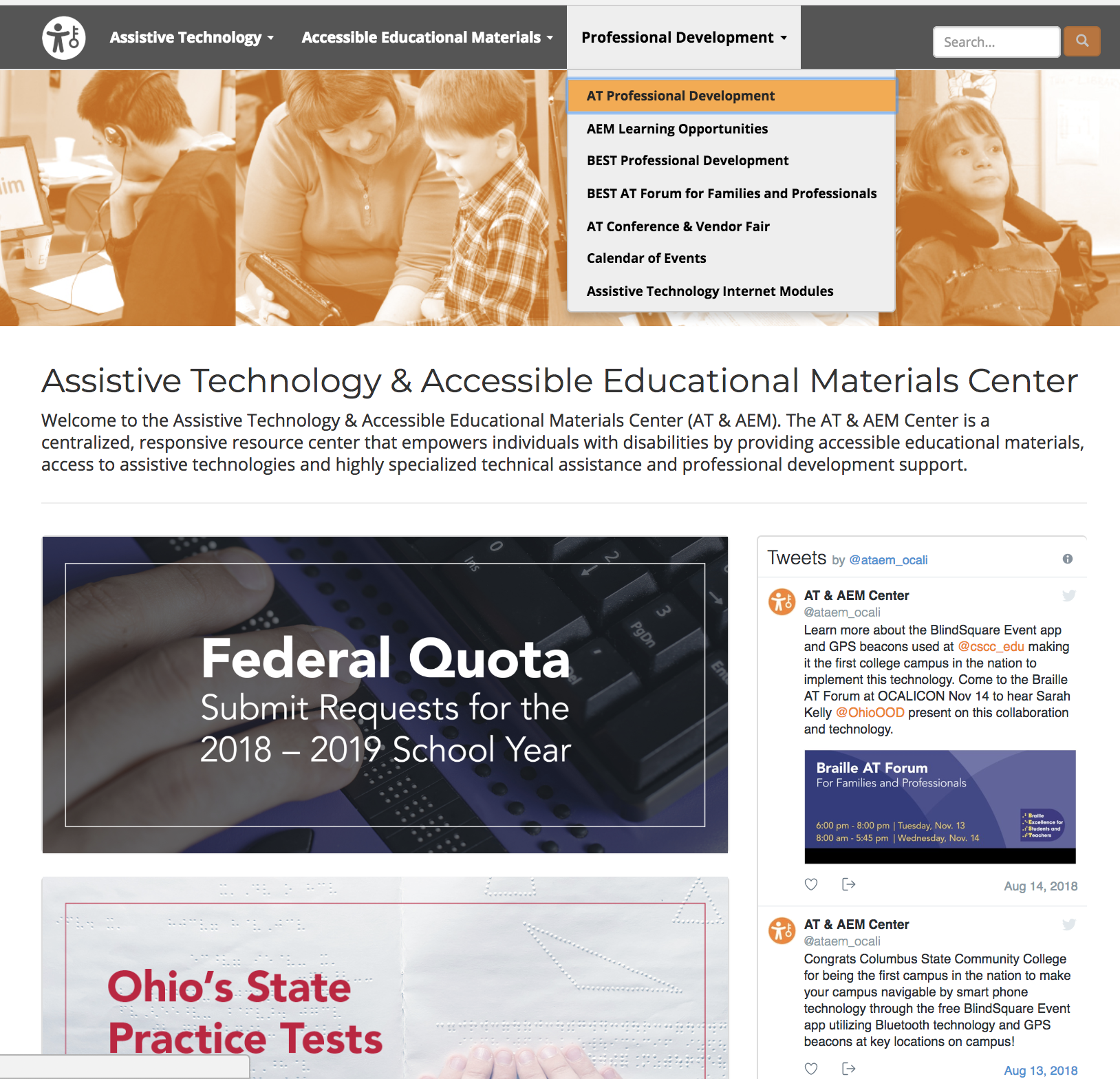 Professional Development
https://ataem.org/professional-development
25
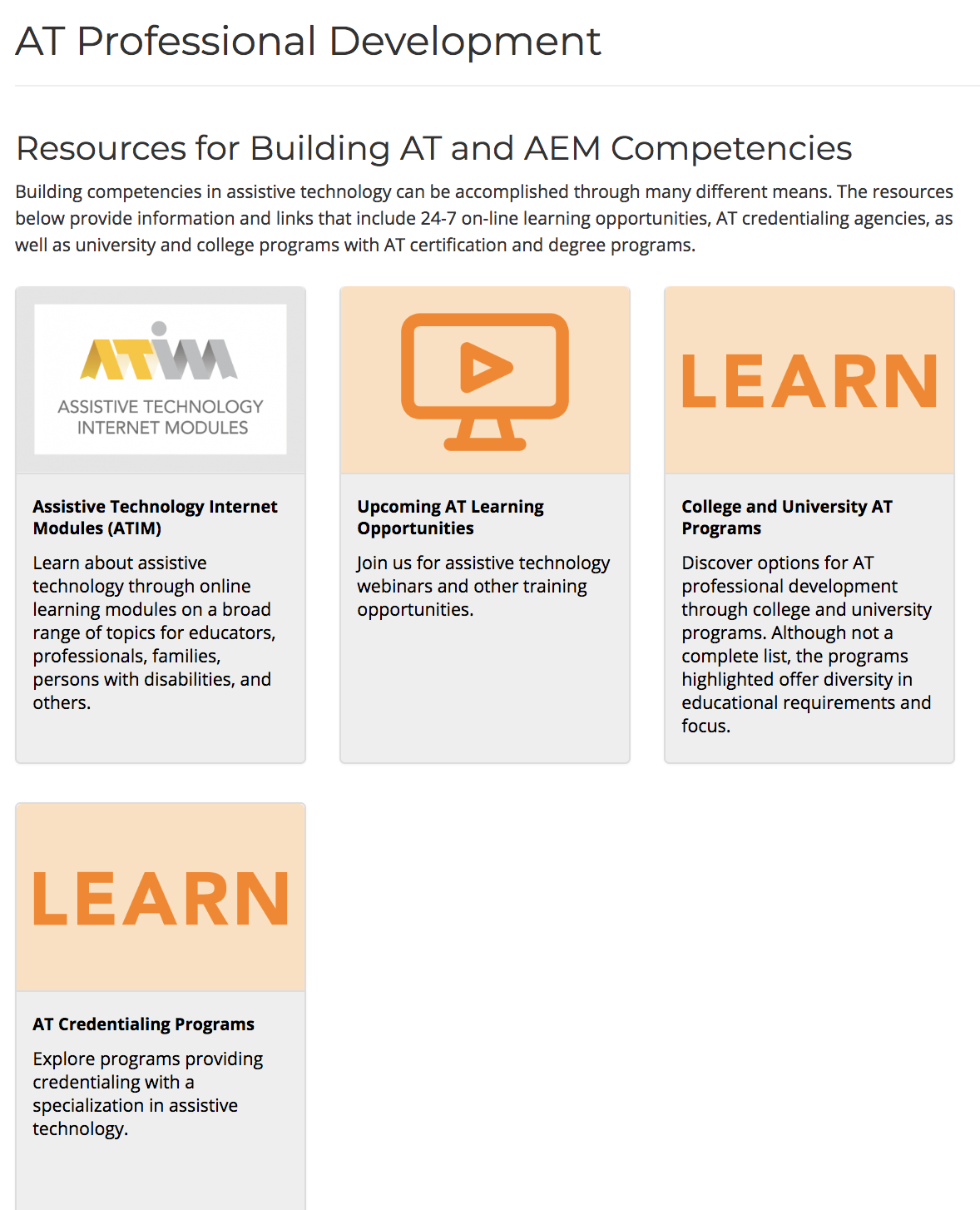 AT Professional Development
https://ataem.org/professional-development
26
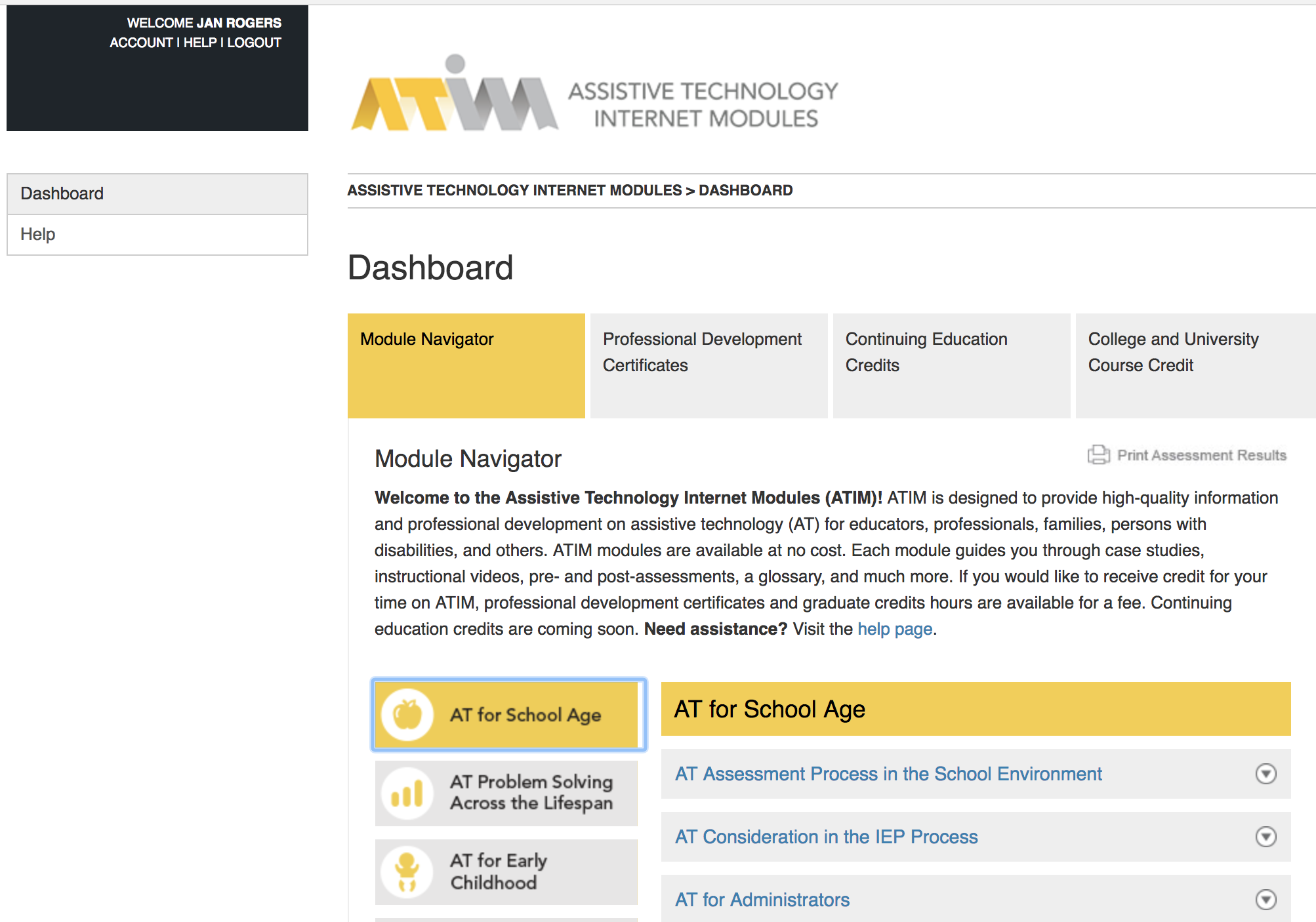 Assistive Technology Internet Modules (ATIM)
https://atinternetmodules.org/
27
[Speaker Notes: 16,600 + users 
All 50 states
All 88 counties
Used currently most by university faculty and students followed by intervention specialists]
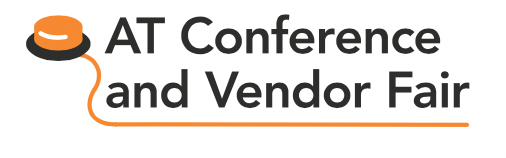 Free registration available. Lunch included. Door prizes!
October 2, 2018: Rootstown – NEOMED
October 3, 2018: Lima – Rhodes State College
October 4, 2018: Chauncey – SST 16
October 5, 2018: Dayton – Hilton Garden Inn, Austin Landing
 https://ohioatvendorfair.org
28
Thank youAT&AEM Center Powered by OCALI
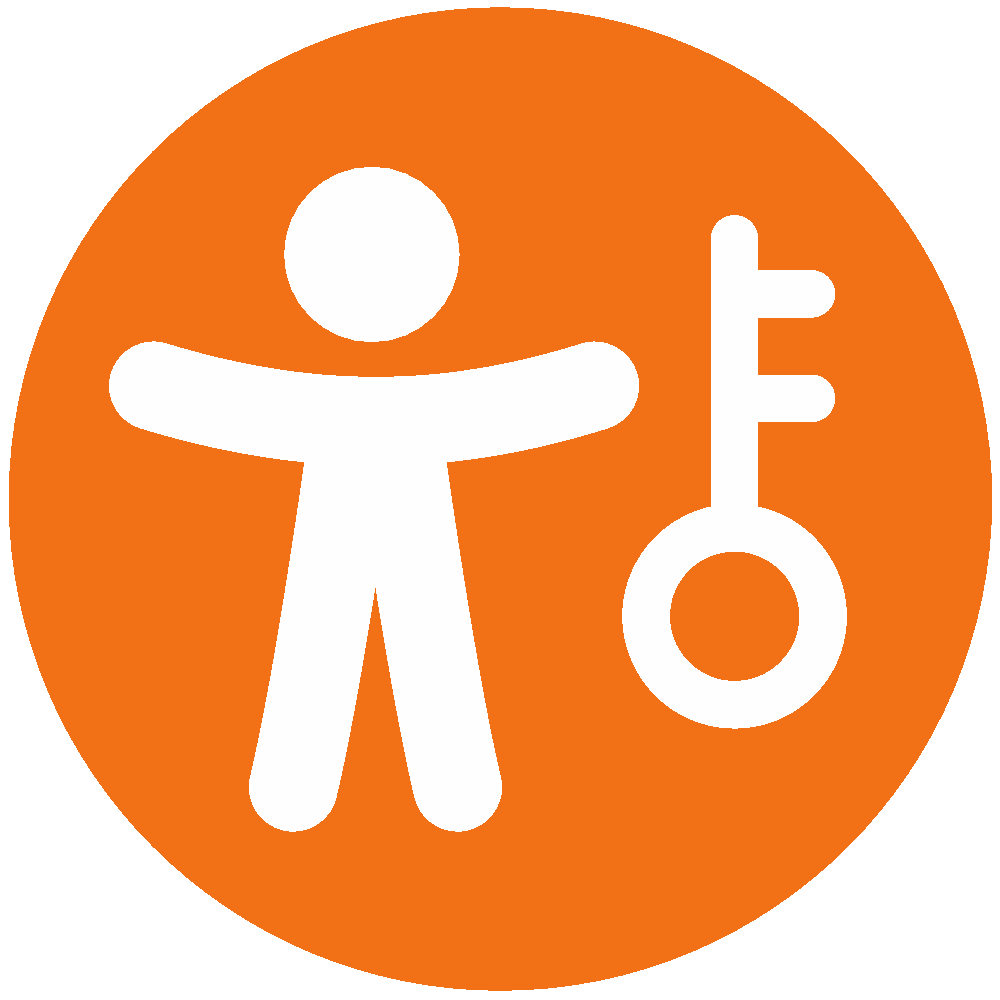 29